Муниципальное  бюджетное дошкольное образовательное учреждение
                     «Детский сад № 312 «Цветик-семицветик»

Использование метода наглядного моделирования в коррекционно-образовательной деятельности 
 с детьми с ТНР (из опыта работы)


Учителя-логопеды
Шейко Н.А.
Харлампиева С.Я.
Детям дошкольного возраста с ТНР свойственны нарушения языковых средств общения, незрелость психических процессов       в дальнейшем - затруднения в процессе адаптации к школе, усвоении школьных программ
поиск новых наиболее продуктивных методов в коррекционно-образовательной деятельности
метод наглядного моделирования
Наглядное моделирование – это воспроизведение существенных свойств 
изучаемого объекта, 
создание его
 заместителя и работа с ним
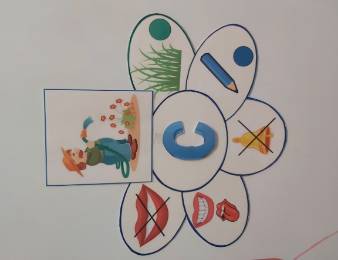 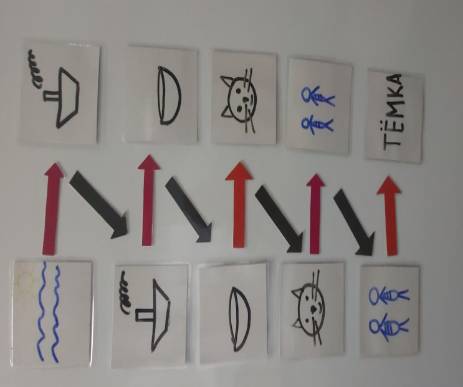 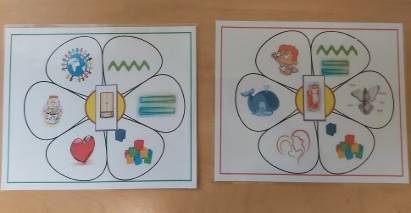 Метод наглядного моделирования  в коррекционно-образовательной деятельности по: 


 развитию связной речи и коммуникативных навыков

 развитию и совершенствованию  лексико-грамматического строя речи

развитию фонематических процессов, навыков звукового анализа и синтеза,  обучению элементам грамоты
Метод наглядного моделирования 
в  развитии связной речи
    
Рассказы цепной организации предложений на каждую лексическую тему
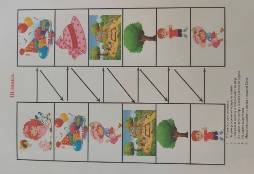 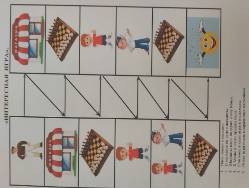 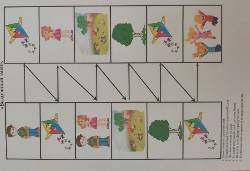 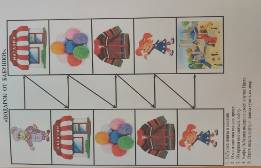 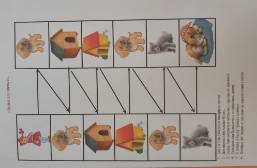 -
Самостоятельное  составление связных  рассказов детьми
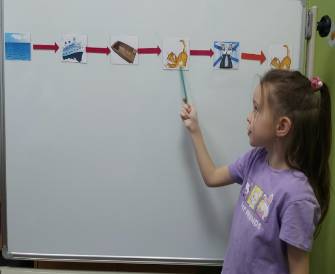 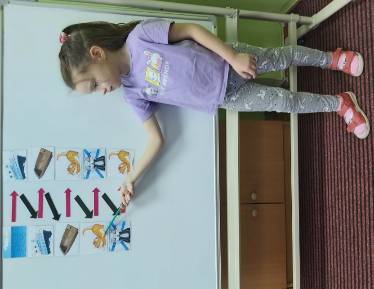 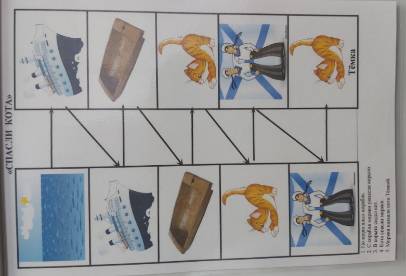 Самостоятельное  моделирование  рассказов  детьми
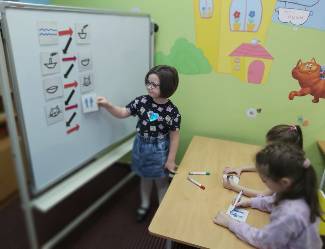 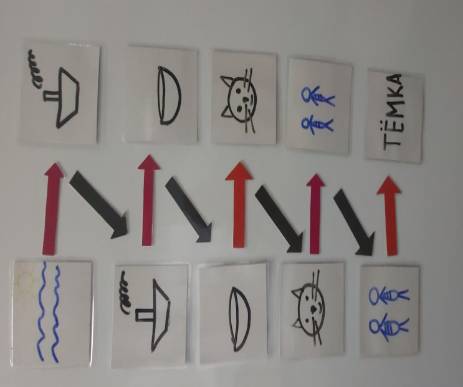 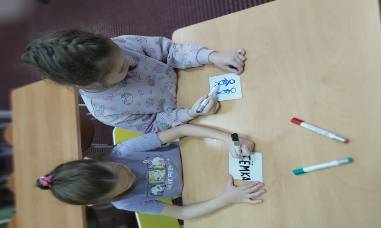 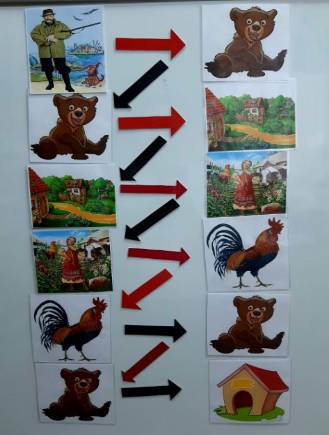 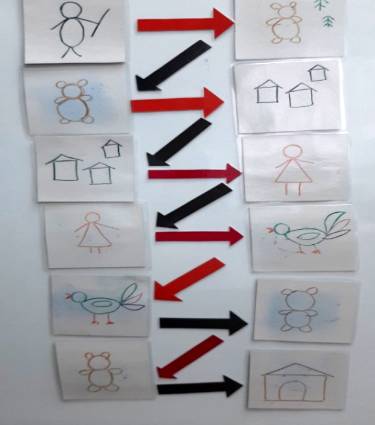 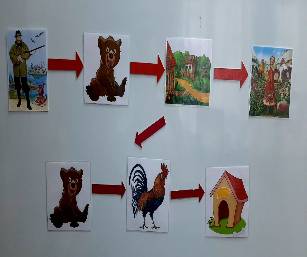 Метод наглядного моделирования 
в  развитии лексико-грамматического строя речи


                   










«Наполним корзины богатым урожаем»            «Чем будет дерево?»
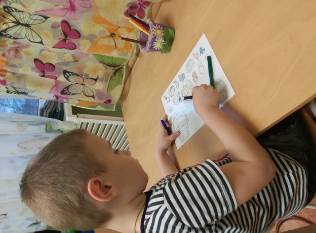 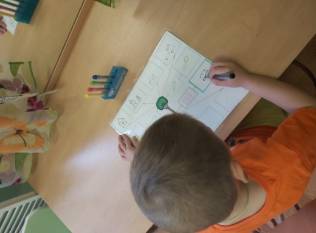 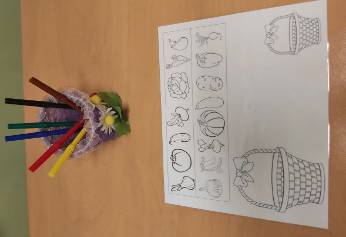 Д/И  «Фруктовый сад»
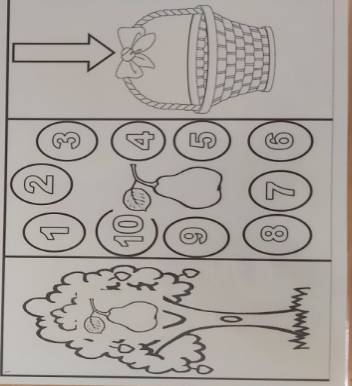 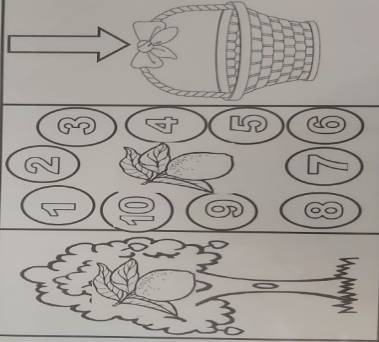 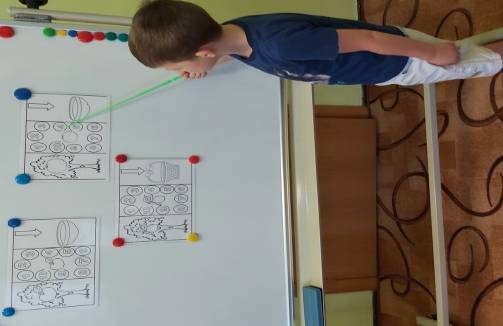 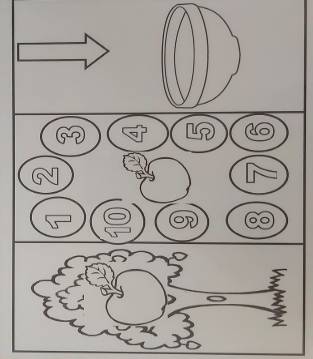 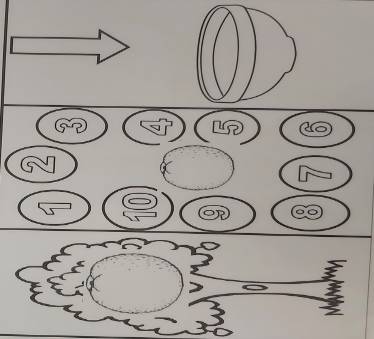 Д/И  «Игры «Полезный обед»  и «Фруктовые угощения»
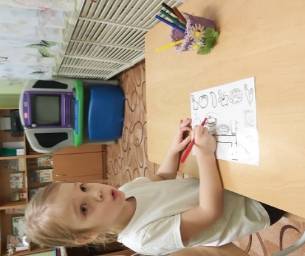 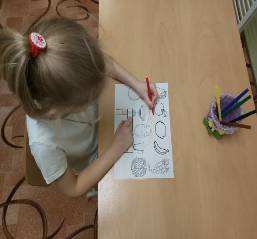 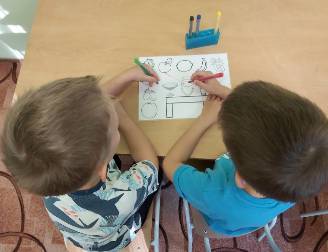 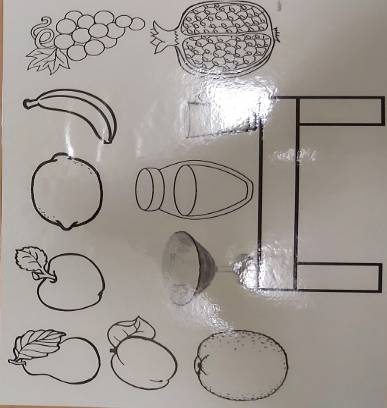 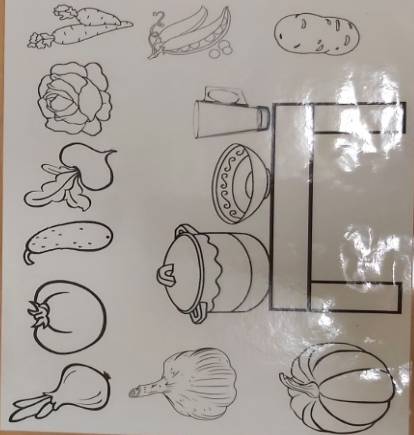 Дидактическое пособие «В мире животных и птиц»
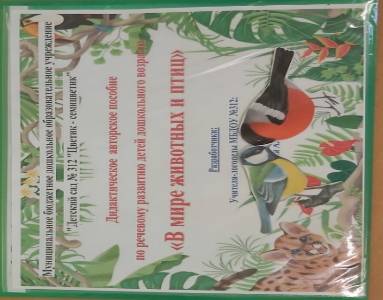 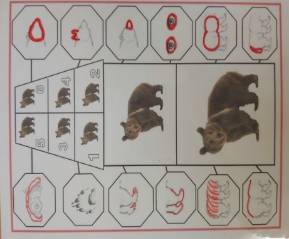 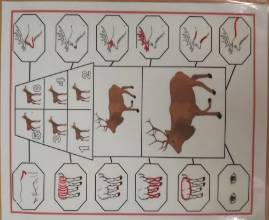 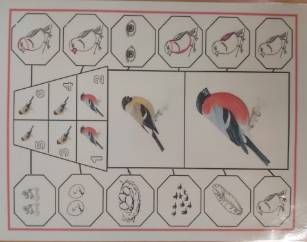 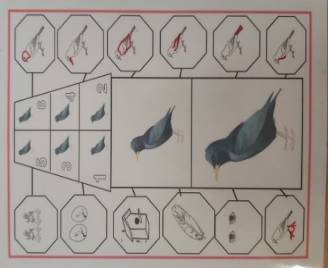 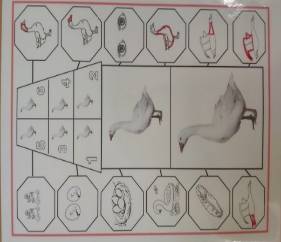 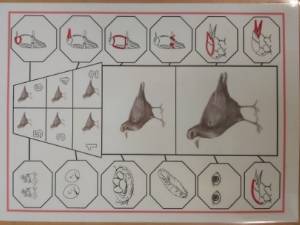 Игровые упражнения на согласование количественных числительных с существительными
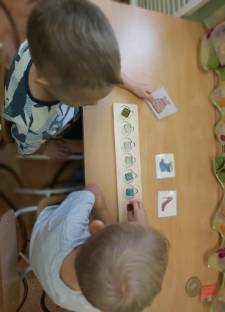 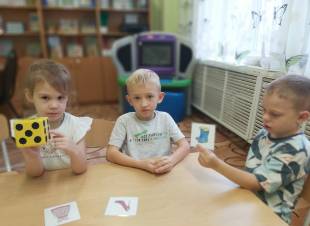 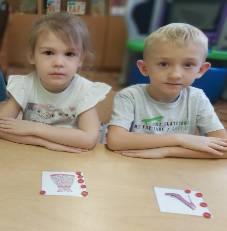 Использование наглядных моделей в системе речевых игр 
и упражнений для развития и совершенствования лексико-грамматического строя речи
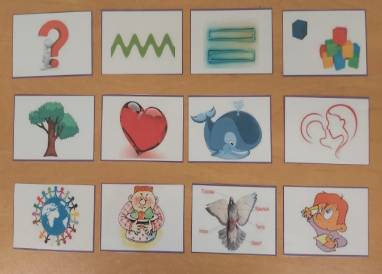 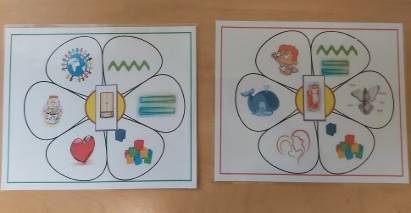 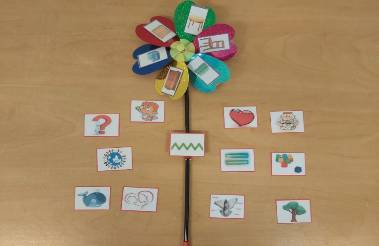 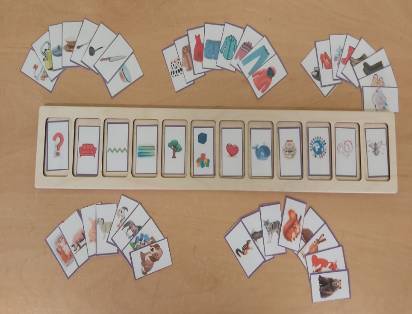 Метод наглядного моделирования 
в развитии фонематических процессов, навыков звукового анализа и синтеза, обучении элементам грамоты
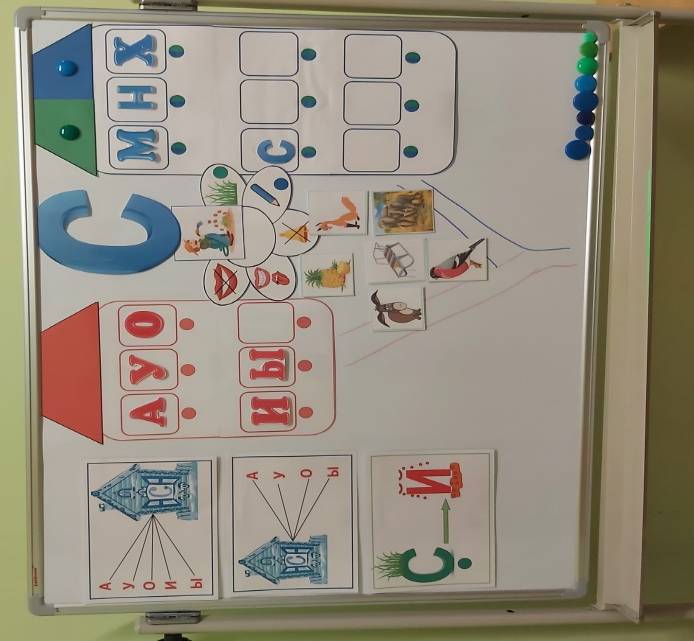 Звукобуквенный    цветок
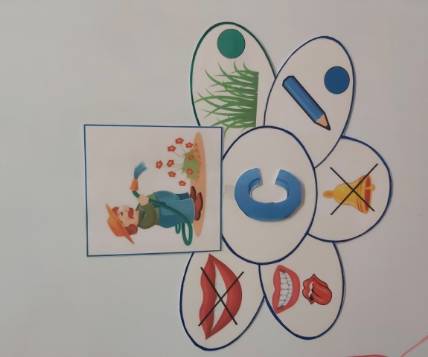 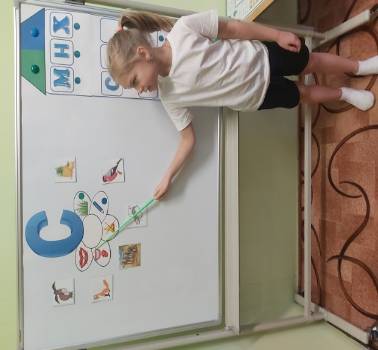 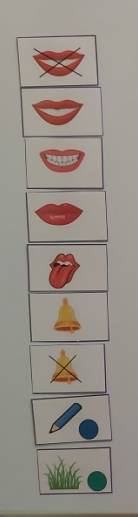 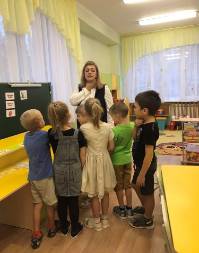 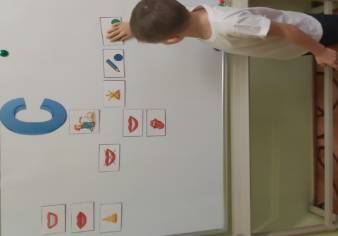 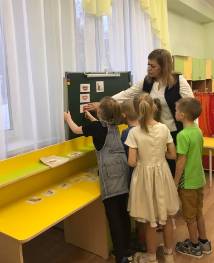 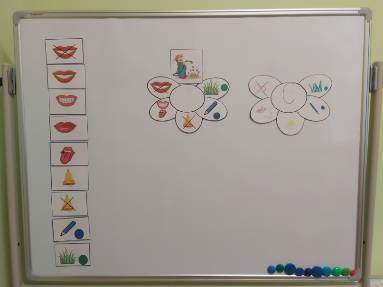 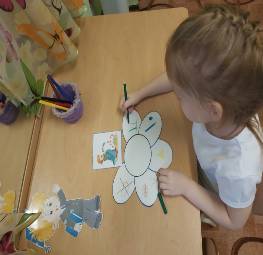 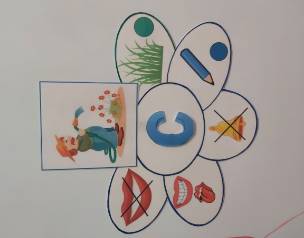 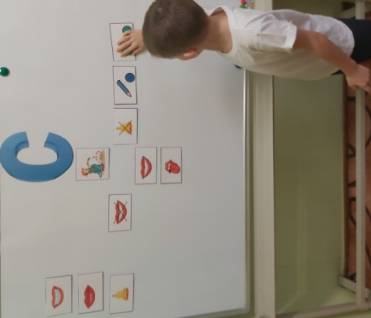 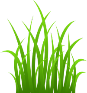 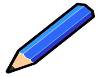 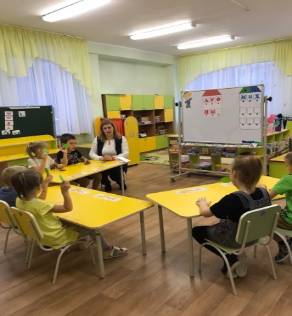 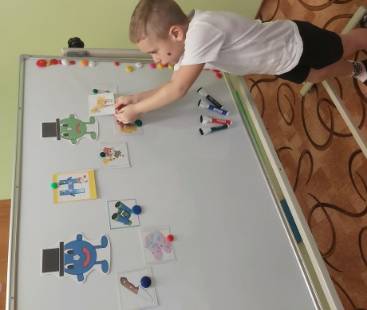 «Звуковые рыбки» и «Звуковые дельфинчики»
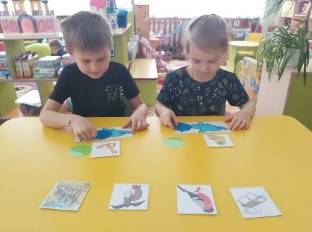 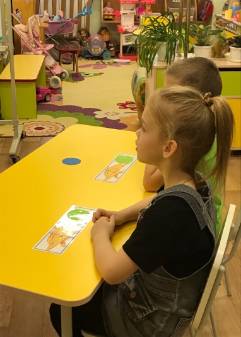 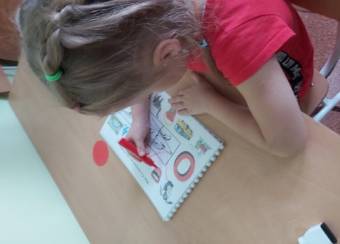 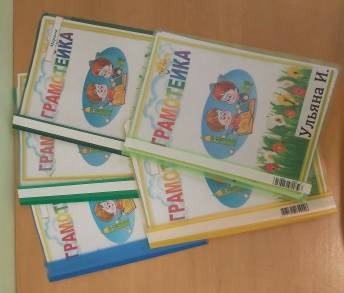 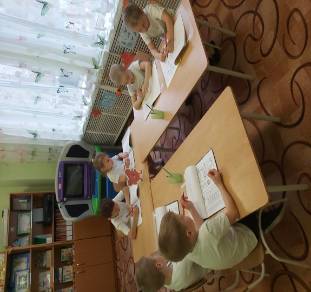 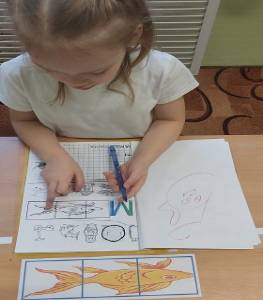 Дидактическое пособие «В гости к букве мы идем, песни весело поем!»
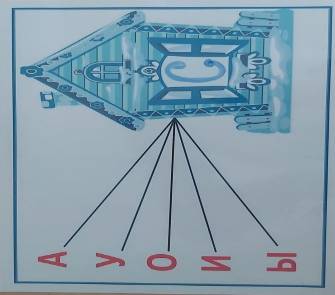 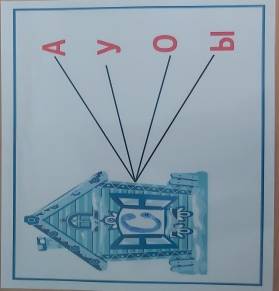 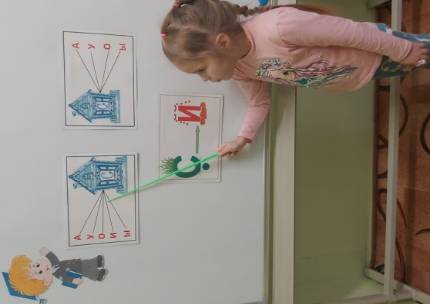 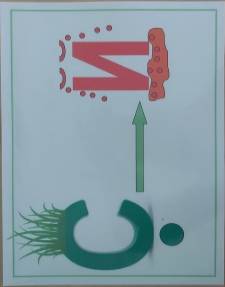 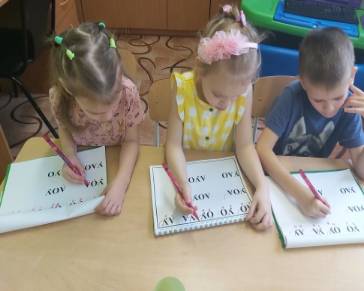 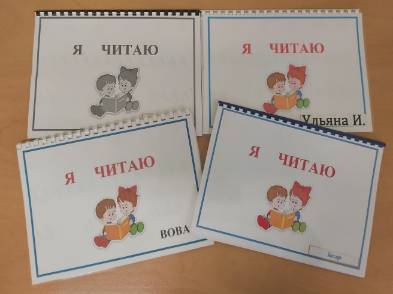 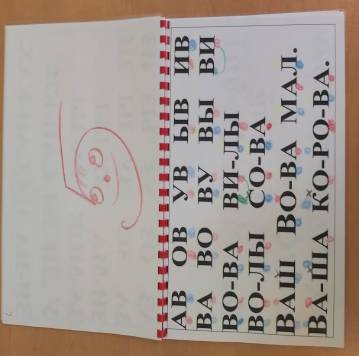 Используется инновационная технология -  
«Говорящие стены»
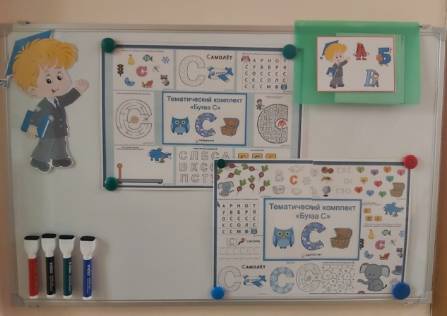 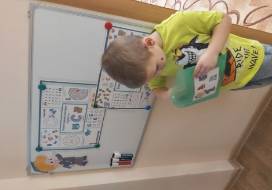 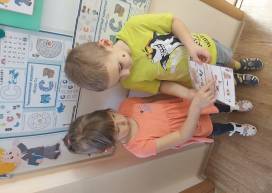 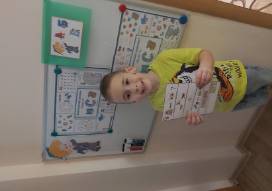 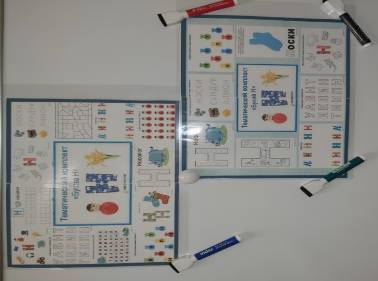 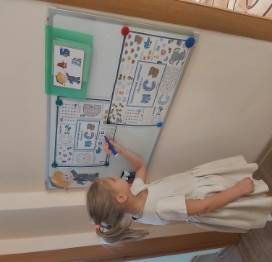 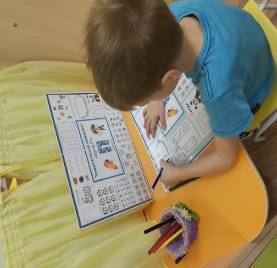 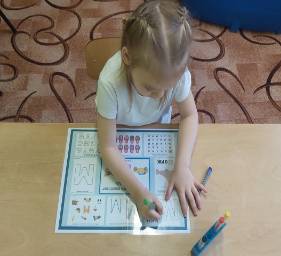 Метод наглядного моделирования активно применяется воспитанниками при планировании групповых итоговых мероприятий, проектов
«Грамотейка нас встречает в гости к буквам А У О нас приглашает!»
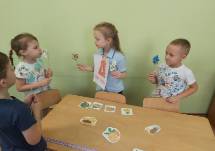 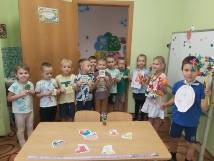 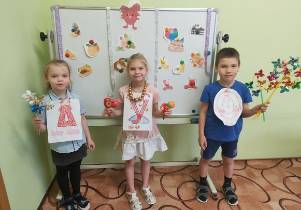 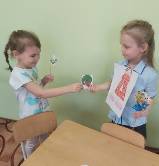 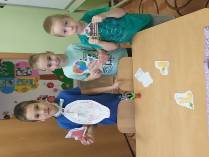 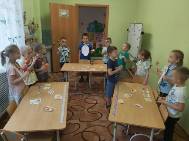 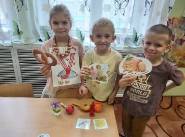 «Веселая вечеринка с буквами А У О»
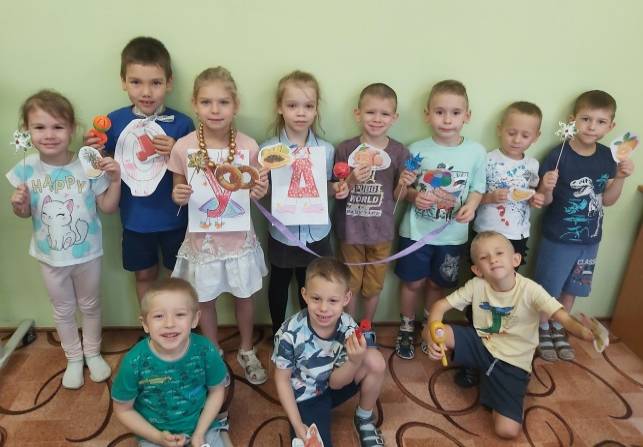 СПАСИБО 
ЗА ВНИМАНИЕ!